Воспитание в процессе обучения иностранному языку
Факторы, посредством которых осуществляется воспитание в процессе обучения
Аспекты воспитательной цели
Великобритания – страна изучаемого языка
Лондон – столица Великобритании
Культура и традиции страны изучаемого
Нравственное воспитание
Патриотическое воспитание
Российская Федерация
Москва
Санкт-Петербург
Московское  военно-музыкальное училище
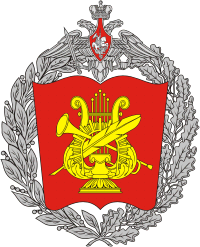 Эстетическое воспитание
Театр, музыка, кино
Шекспир
Воспитание личностных качеств